VOLUNTEERS NEEDED!
CALLING ALL VOLUNTEERS! WE NEED YOUR HELP!
Our organization is looking for dedicated individuals to join us in our mission to make a positive impact in our community.
Contact us today to learn more about this exciting volunteer opportunity.
www.alliancegpw.org
Urgently Need
Volunteers
TASK/JOB
Requirements
Experience
TASK/JOB
Requirements
Experience
Send your resume or questions to Portfolio to hello@ourorganization.org
NAME OF ORGANIZATION
WE ARE
RECRUITING
Role We Need To Fill
Send Resume to
Hello@organization.org
Name of Your Organization Here
WE WANT
YOU!
JOIN OUR COMMUNITY SUPPORT TEAM
VOLUNTEER
OPEN POSITIONS:
Website Designer
Graphic Designer
Marketing Staff
Administrative staff
SUBMIT YOUR RESUME
For More Information
Send your resume
your website+logo.com
hello@reallygreatsite.com
VOLUNTEERS
NEEDED
Let's all contribute to helping individuals who are experiencing financial difficulty.
Benefit
Snack & Breakfast
Merchandise
T-Shirt
JOIN US
www.reallygreatsite.com
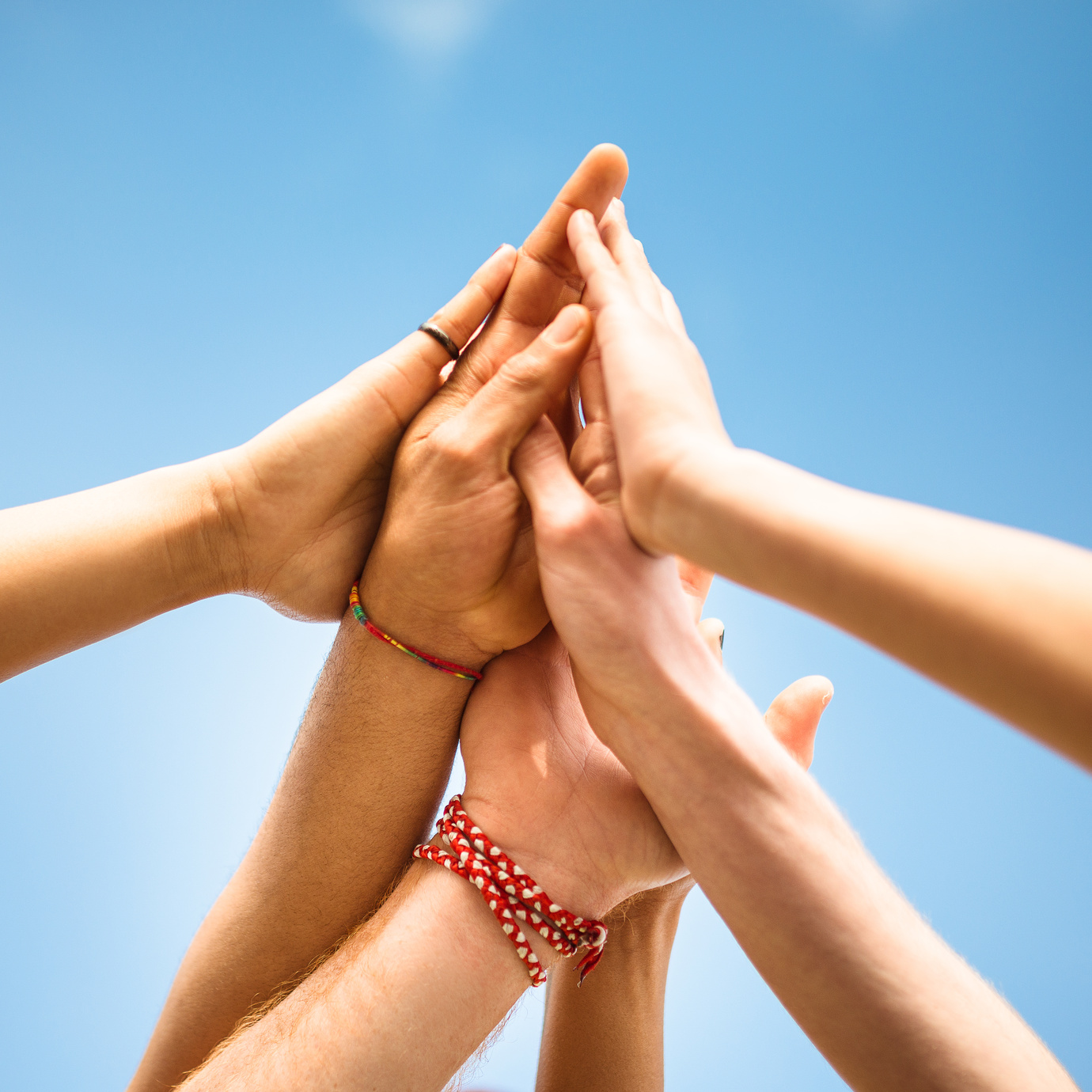 Personal growth and skill developmen
Why 
Volunteer at 
XYZ Church?
Networking and building relationships
Improving one's mental and physical health
www.websitehere.org